The DOE Webinar will begin shortly . . .
Why is there no sound?
Once you logged into the webinar, you were provided two options to listen to this broadcast.  The first option is through your computer speakers, the second option is via dialing the phone number provided to you upon login to the webinar.  If you chose to listen through your computer speakers, you may need to turn your speaker volume on or up.    
Will DOE provide access to the recorded webinar after the meeting?
Yes, the recorded webinar and the slides will be available on the DOE SBIR/STTR web site.
Where can I find the Topics being discussed today?
This link will take you to the Funding Opportunity Announcement (FOA) page that lists the FY 2021 Phase I Release 2 Topics:  https://science.osti.gov/sbir/Funding-Opportunities 
Technology Transfer Opportunity subtopics 16a, 16b, 19c and 20a will not be discussed in this webinars.   Please contact the TTO point of contact directly as listed in the Topics document on the DOE SBIR/STTR web site. 
What if my question was not answered at today’s webinar?
Please contact the point of contact that follows each subtopic in the document listed above for further clarification.
If you have a question about the grant application process, please send us an email at:                                   sbir-sttr@science.doe.gov.
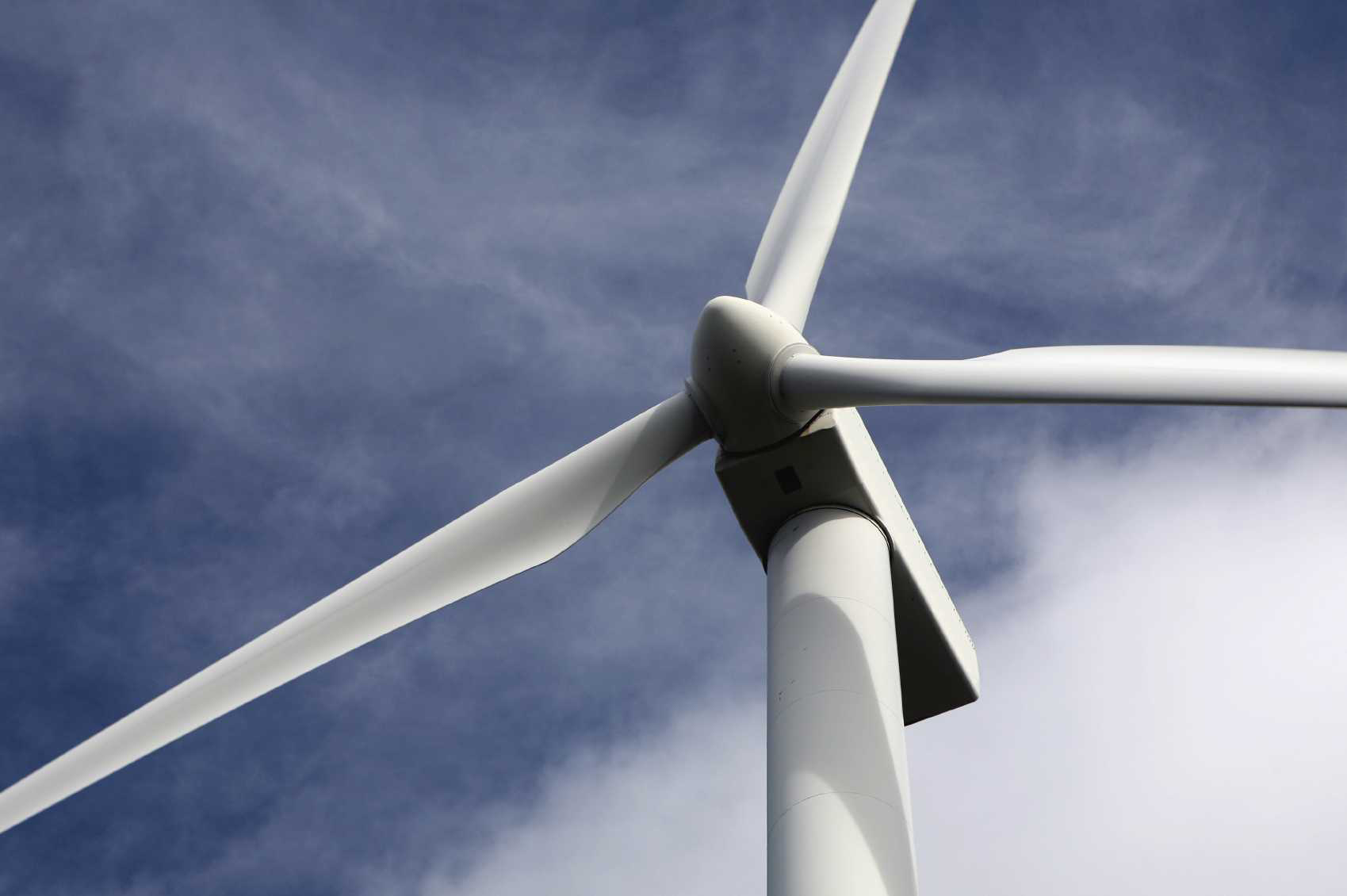 DOE SBIR/STTR Phase I Release 2 Topics WebinarTopics associated with theFY 2021 Phase I Release 2Funding Opportunity AnnouncementTopics 9-20
DOE SBIR/STTR Programs Office
November 17, 2020
TODAY’S AGENDA
3
FY 2021 Phase I Schedule
4
Phase I Funding Opportunity AnnouncementsParticipating DOE Programs (FY 2021)
Office of Advanced Scientific Computing Research
Office of Basic Energy Sciences
Office of Biological and Environmental Research
Office of Nuclear Physics
Office of Science
Phase I
Release 1
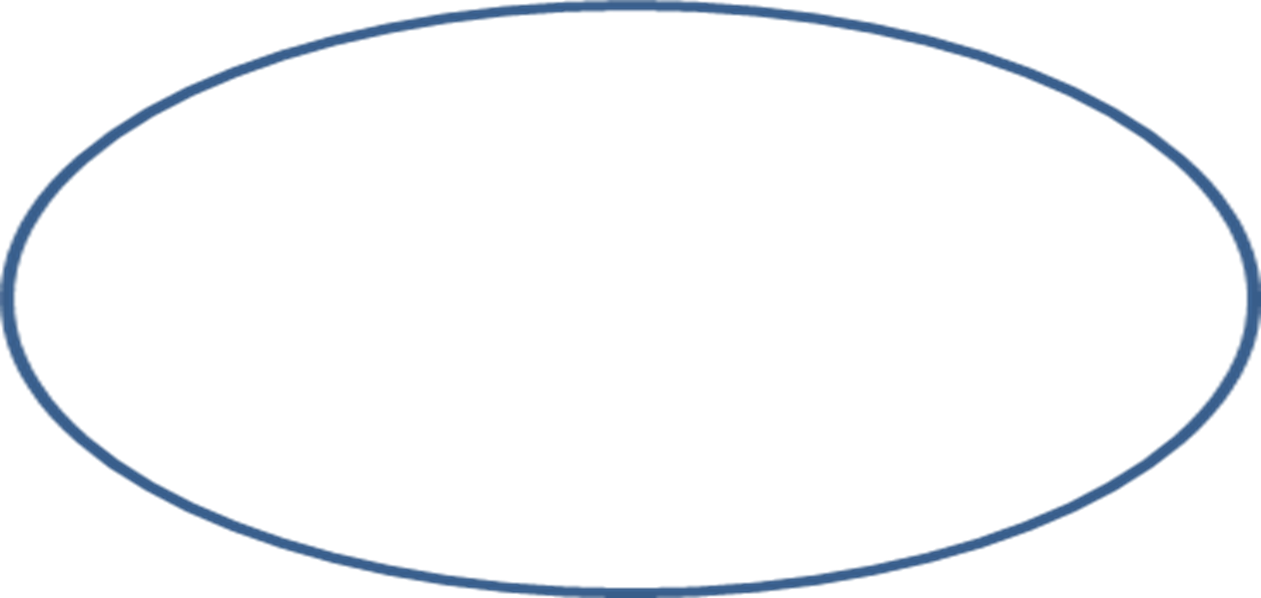 Office of Cybersecurity, Energy Security, and Emergency Response 
Office of Defense Nuclear Nonproliferation
Office of Electricity
Office of Energy Efficiency and Renewable Energy
Office of Environmental Management
Office of Fossil Energy
Office of Fusion Energy Sciences
Office of High Energy Physics
Office of Nuclear Energy
Phase I
Release 2
5
Funding Opportunity Announcement (FOA) Webinar
FY21 Phase I Release 2 FOA will be issued on December 14th  
Join our Mailing List – this field is on every DOE SBIR/STTR web page
Following the issuance of the FOA, look for an email with a link to the FOA

Webinar with Q&A for this FOA on December 18th     
Overview of the FY 2021 DOE SBIR/STTR Programs   
Following the issuance of the FOA, look for an email announcing this webinar
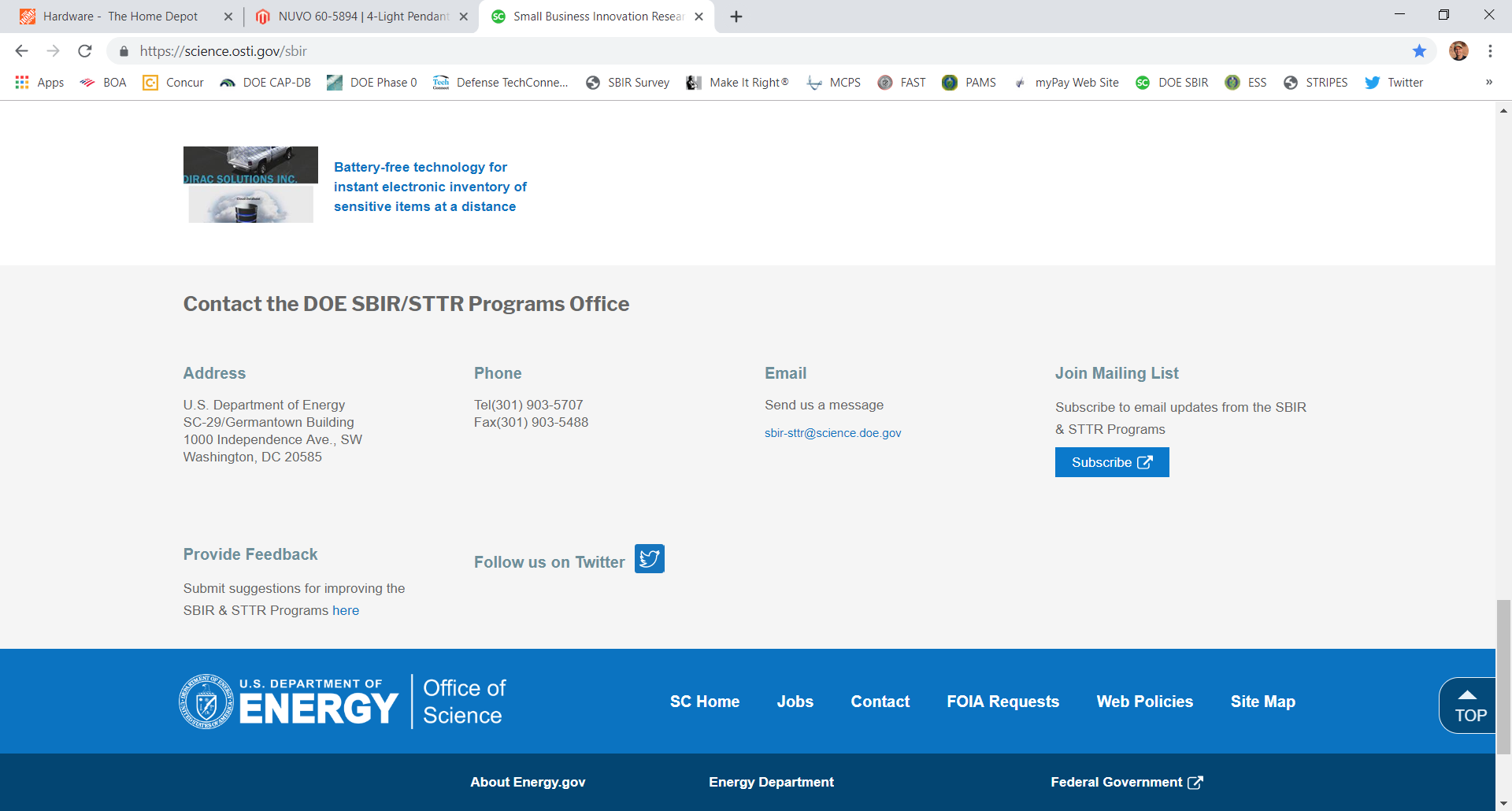 6
Topic Basics
Topics are created by DOE program managers and define important technology breakthroughs needed in R&D areas that support the DOE mission
Topics are organized by DOE Program Office, e.g., EERE, BES, etc.
DOE program managers are listed with each subtopic
Questions to DOE program managers are limited to clarification of the topic and subtopic (including references)
Clarification is provided to help you determine whether your technology fits within the topic and subtopic
You may communicate with these topic managers from the release of topics until the grant application due date 
The decision to apply is yours
7
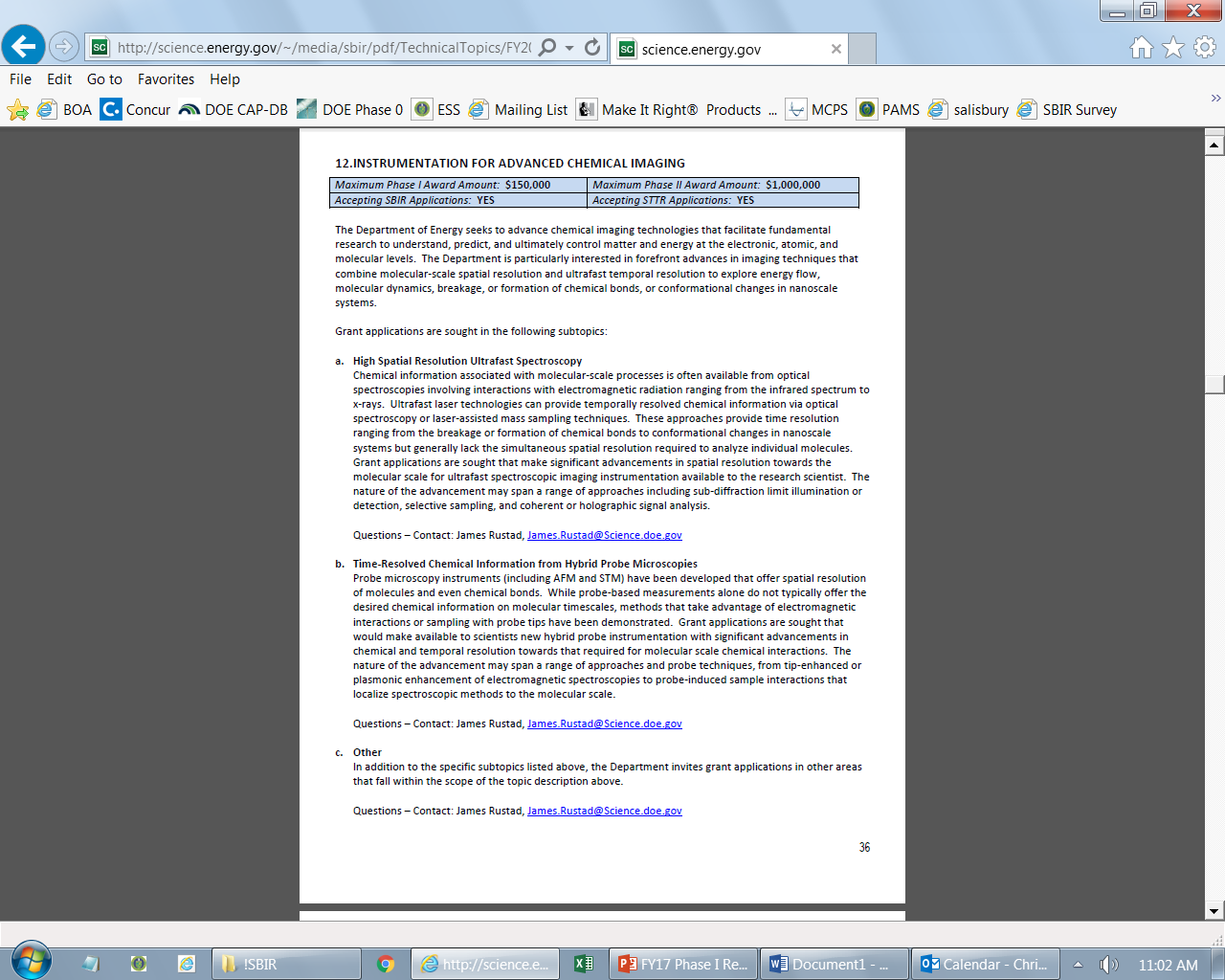 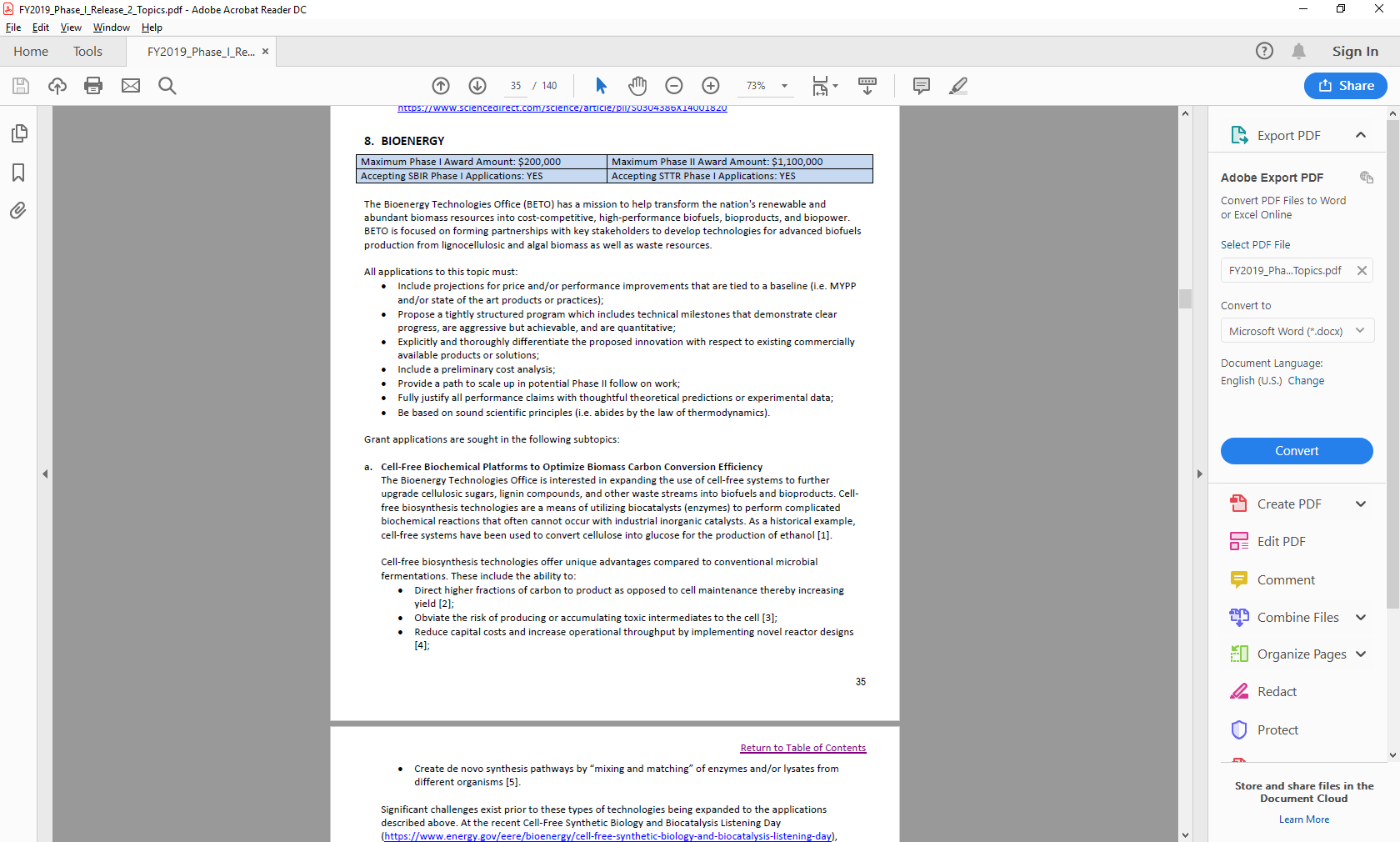 Example Topic
Topic & Subtopic
You must specify the same topic and subtopic in your Letter of Intent and grant application
Topic Header
Lists the maximum award amounts for Phase I & Phase II and the types of application accepted (SBIR and/or STTR)
Program Manager 
Each subtopic lists the responsible DOE program manager
“Other” Subtopic
References
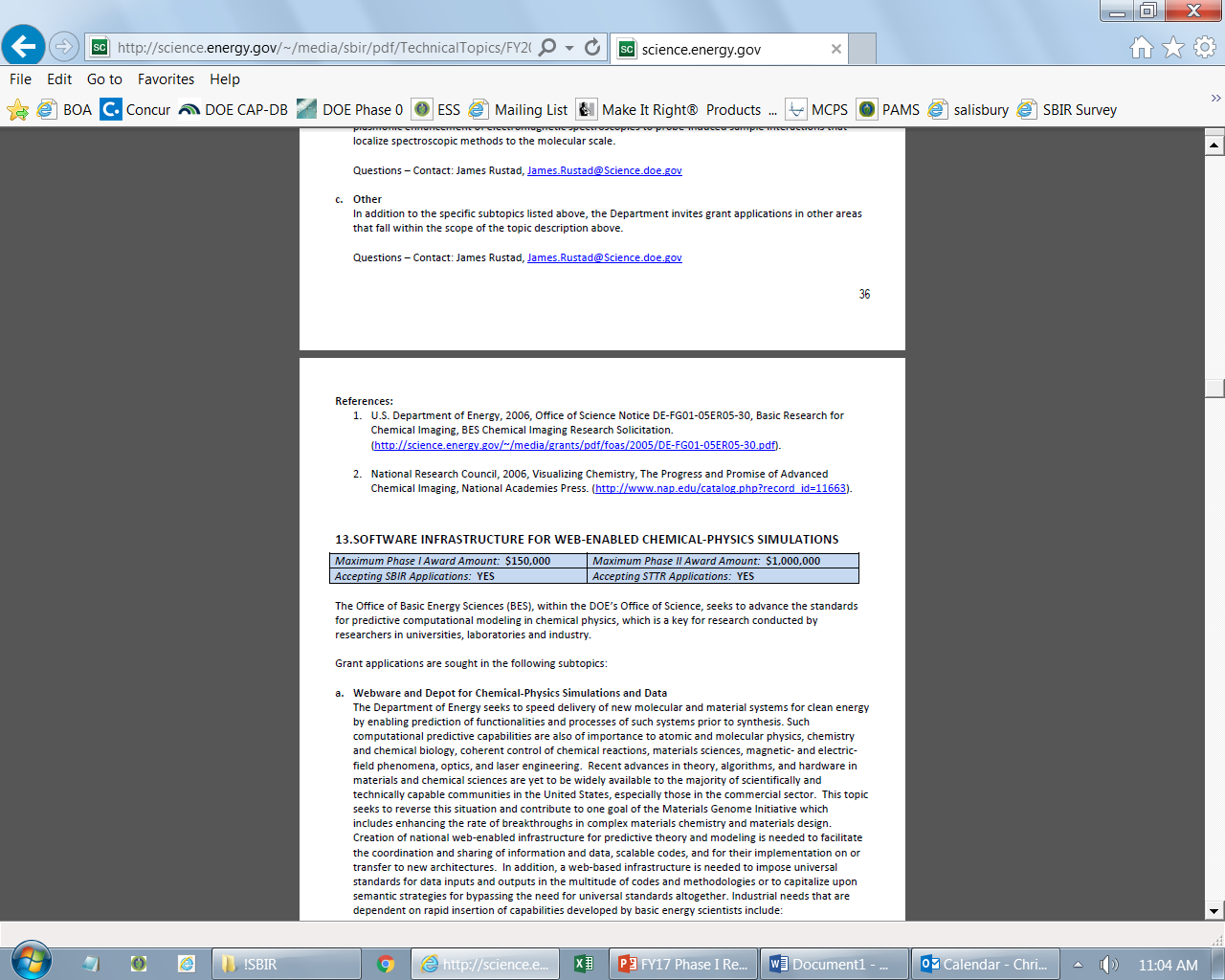 8
[Speaker Notes: Here is an example topic from our current announcement.  Note that every SBIR or STTR application must include the topic and subtopic to which you are applying.  The general topic description describes the general field of technology that is of interest.  The subtopics describe specific opportunities in which proposals are requested.  Each topic at DOE will also have an “other” subtopic.  Under this subtopic you can submit proposals that fall within the general topic description, but do not fit with any of the other subtopics.  We have found that when we write the subtopics too narrow sometimes we miss good opportunities, and this “other” subtopic is a means collecting disruptive solutions.]
Topic 09: ADVANCED MANUFACTURING
Innovation Research in Application Specific Integrated Circuit ASIC Semiconductor Chip Design for Edge Computing in Manufacturing 
Novel Manufacturing Methods for Membranes and Desalination System Components

Questions: Subtopic a – Brian Valentine, Brian.Valentine@ee.doe.gov 
                  Subtopic b – Melissa Klembara, Melissa.Klembara@ee.doe.gov
Topic 10: BIOENERGY
Small Business Bioenergy Technologies Increasing Community Partnerships 
Cultivating a More Competitive Bioeconomy Through Strengthening Small Business Workforces 

Questions: Devinn Lambert, Devinn.Lambert@ee.doe.gov
Topic 11:JOINT TOPIC: POLYMERS UPCYCLING AND RECYCLING
Improving Plastics Compatibilization for More Efficient Recycling

Questions: Melissa Klembara, Melissa.Klembara@ee.doe.gov  or Gayle Bentley, Gayle.Bentley@ee.doe.gov
Topic 12: BUILDINGS
Remote Building Data Collection Technologies for Virtual Audits and Inspections
Building Energy Modeling
Solid-State Lighting Technologies
Advanced Building Control Systems for Controlled Environment Agriculture (CEA)
Healthy Efficient Buildings

Questions: Subtopic a – Harry Bergmann, harry.bergmann@ee.doe.gov 
                   Subtopic b –  Amir Roth, Amir.Roth@ee.doe.gov 
                   Subtopic c – Brian Walker, Brian.Walker@ee.doe.gov 
                   Subtopic d – Cedar Blazek, cedar.blazek@ee.doe.gov 
                   Subtopic e – Eric Werling, eric.werling@ee.doe.gov
Topic 13: 	JOINT TOPIC: ADVANCED BUILDING CONSTRUCTION TECHNOLOGIES
Diagnostic Technologies and Tools
Low-cost, high-R Insulation
Advanced Building Equipment Technologies
Advanced Building Construction Digitization Solutions

Questions: Subtopics a & b – Sven Mumme, sven.mumme@ee.doe.gov  
                  Subtopic c – Karma Sawyer, karma.sawyer@ee.doe.gov
                  Subtopics d – Eric Werling, eric.werling@ee.doe.gov
Topic 14: GEOTHERMAL TECHNOLOGIES
Usage of Critical Materials, Minerals, Isotopes, and other Naturally Occurring Tracers to Characterize Geothermal Reservoirs


Questions: William Vandermeer, William.Vandermeer@ee.doe.gov
Topic 15: HYDROGEN AND FUEL CELL TECHNOLOGIES
Novel PEM Fuel Cell Membrane Electrode Assemblies for High Efficiency and Durability in Heavy Duty Applications 
Innovative Approaches to Minimize Boil-off Losses from Liquid Hydrogen Storage Systems 
In-line Filter for Particulate Matter at Heavy-Duty Hydrogen Fueling Stations 
Efficient Chillers for Hydrogen Pre-cooling at Heavy-Duty Hydrogen Fueling Stations 
Other 

Questions: Subtopic a &e  – Donna Ho, Donna.Ho@ee.doe.gov 
	          Subtopic b – Zeric Hulvey, Zeric.Hulvey@ee.doe.gov 
                  Subtopic c & d – Neha Rustagi, Neha.Rustagi@ee.doe.gov
Topic 16: SOLAR TECHNOLOGIES
Technology Transfer Opportunity: Method for Mechanical Load Testing of Photovoltaic Modules with Concurrently Applied Stressors and Diagnostic Methods
Technology Transfer Opportunity: Nanocomposite Barrier Films for Photovoltaic Applications
Floating Solar-Powered Aeration Systems
Solar Systems Resilient to Weather-related or Cyber Threats
Innovation in Solar Aesthetics for Residential Photovoltaic Systems
Commercial and Industrial Solar Systems
Agricultural Solar Systems
Components for Gen3 CSP Thermal Transport Systems
Affordability, Reliability, and Performance of Solar Technologies 

Questions: solar.sbir@ee.doe.gov
Topic 17: VEHICLES
Electric Drive Vehicle Batteries
Motor Designs without Critical Materials for Electric Drive Vehicles
Game Changing Technologies for Polymer Composites
Reliable, Durable, Low-Cost Sensors for Advanced Combustion and Emission Control Strategies


Questions: Subtopic a  – Simon Thompson, Simon.Thompson@ee.doe.gov 
                  Subtopic b – Steven Boyd, steven.boyd@ee.doe.gov  
                  Subtopic c –  Felix Wu, felix.wu@ee.doe.gov 
                  Subtopic d – Michael Weismiller, michael.weismiller@ee.doe.gov
Topic 18: WATER TECHNOLOGIES
Co-Development of Marine Energy Technology at Smaller Scales (CMETTS)
Low-Cost, User-Friendly Monitoring Tools for MHK Sites


Questions: Rajesh Dham, Rajesh.Dham@EE.Doe.Gov
Topic 19: WIND TECHNOLOGIES
Technical Solutions to Offshore and Land-Based Wind Siting and Environmental Challenges
Distributed Wind Technology-Compatible Power Converters for Grid-Connected and Isolated Distributed Energy Systems 
Technology Transfer Opportunity: Wind Turbine Blade Design for Small Wakes


Questions: Subtopic a  –  Jocelyn Brown-Saracino, Jocelyn.Brown-Saracino@ee.doe.gov   
                   Subtopic b  – Patrick Gilman, Patrick.Gilman@ee.doe.gov 
                   Subtopic c  – Ben Hallissy, Ben.Hallissy@ee.doe.gov
Topic 20: JOINT TOPIC: CABLE MATERIALS AND APPLICATIONS
TECHNOLOGY TRANSFER OPPORTUNITY: Metal-carbon composition and composites manufacturing (CABLE)
Electricity Delivery System Applications (CABLE)
Non-metallic Heat Exchangers (CABLE)
Ice-storage and Other Thermal Storage-related Systems (CABLE)
Electric Systems—Generators and Motors (CABLE)

Questions: Subtopic a  – John Ahn, jahn@anl.gov , Argonne National Laboratory and   Tina Kaarsberg, Tina.Kaarsberg@ee.doe.gov 
                   Subtopic b  – Benjamin Shrager, Benjamin.shrager@hq.doe.gov 
                   Subtopic c & d – Karma Sawyer, Karma.Sawyer@ee.doe.gov 
Subtopic e  – Karma Sawyer, Karma.Sawyer@ee.doe.gov  and                Erik Mauer, erik.mauer@ee.doe.gov
Topic 20: JOINT TOPIC: CABLE MATERIALS AND APPLICATIONS CONTINUED
Photovoltaics module and system electrical connections (CABLE) 
Geothermal: Direct Use and Electricity Generation Applications (CABLE)
Enhanced Conductivity EV Charging Cables and Couplers (CABLE)

Questions: Subtopic f  –    solar.sbir@ee.doe.gov 
                   Subtopic g – William Vandermeer, William.Vandermeer@ee.doe.gov 
                   Subtopic h – Lee Slezak, Lee.Slezak@ee.doe.gov
DOE SBIR/STTR Programs OfficeContact Information
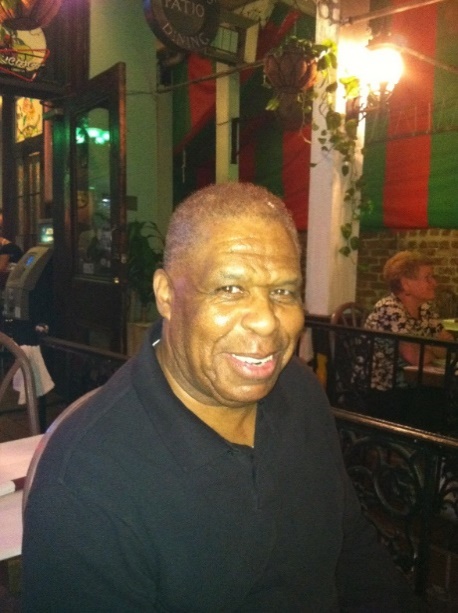 SBIR/STTR Web:  https://science.osti.gov/sbir  

Email:  sbir-sttr@science.doe.gov

Phone Assistance Hotline:  301-903-5707

DOE Phase 0 Assistance Program:  http://www.dawnbreaker.com/doephase0/ 

DOE Application Assistance:  https://science.osti.gov/SBIRLearning
22